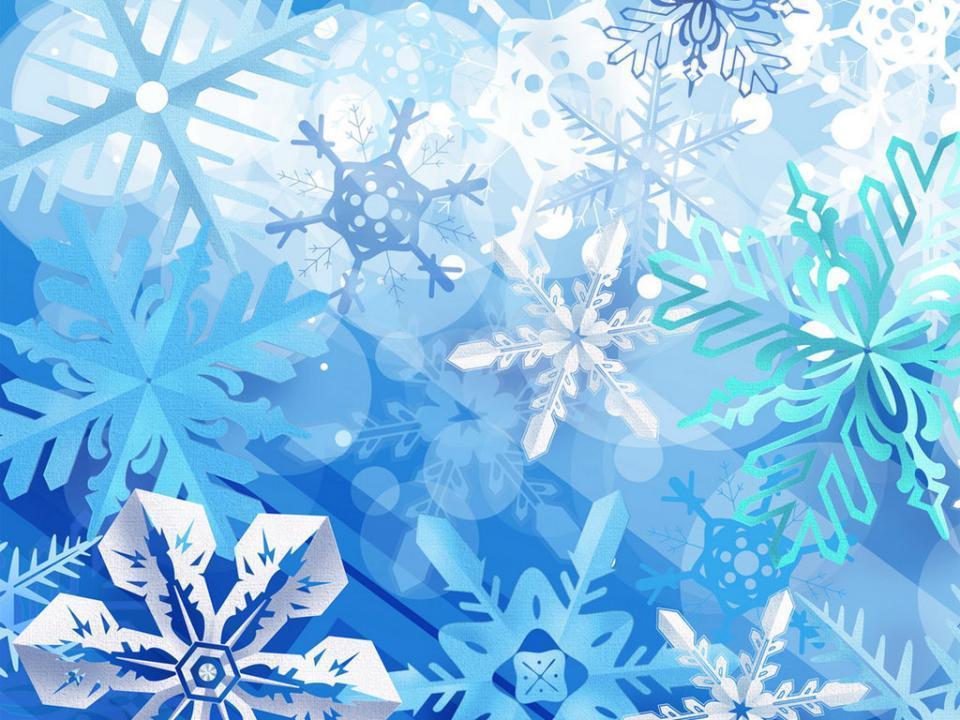 Познавательно – исследовательская деятельность в системе организации режимных моментов.
Подготовила:
 воспитатель Мингазова Эльмира Сайфулловна
Основные  режимные моменты детского сада:
1. Прием детей, осмотр, игры, утренняя гимнастика
2. Подготовка к завтраку, завтрак
3. Игры и детские виды деятельности
4. Непосредственная образовательная деятельность
5. Подготовка к прогулке, прогулка
6. Возвращение с прогулки, подготовка к обеду и обед
7. Подготовка к сну, дневной сон
8. Подъем после сна, водные процедуры, закаливающие мероприятия
9. Игры, самостоятельная деятельность детей, совместная деятельность со взрослым
10. Подготовка к ужину, ужин
11. Игры, прогулка, уход детей домой
«Что такое снег? Из чего он состоит и откуда берется?»
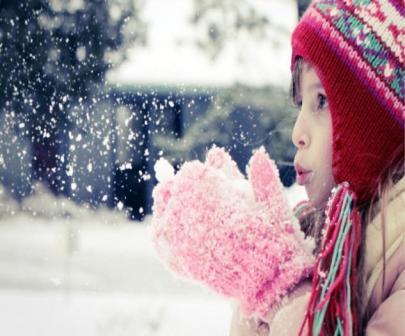 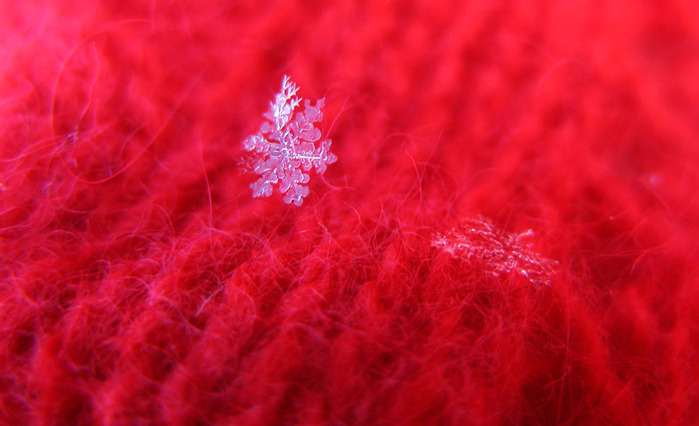 снежинки – это кристаллы замерзшей воды.
Тема: «Кристаллы»Цель:  исследовать процесс выращивания  кристаллов разных веществ.
Задачи: 
Расширить знания детей о кристаллах;
познакомиться со способами выращивания кристаллов и правилами безопасности во время опытов;
подобрать рекомендации по выращиванию кристаллов.
СХЕМА ИНТЕГРИРОВАННОГО ПЛАНИРОВАНИЯ ПО  ТЕМЕ:  «КРИСТАЛЫ»
обсуждение природного явления
Горный хрусталь
Алмазы
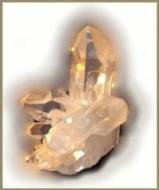 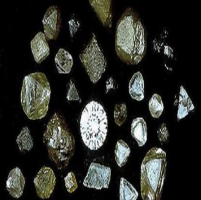 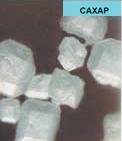 Сахар
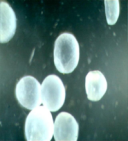 Изумруд
Соль
Подготовка  к исследовательской деятельности
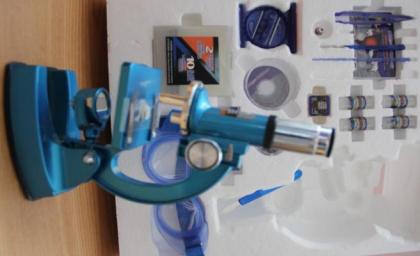 Снежинки- это замерзшая вода в виде кристаллов
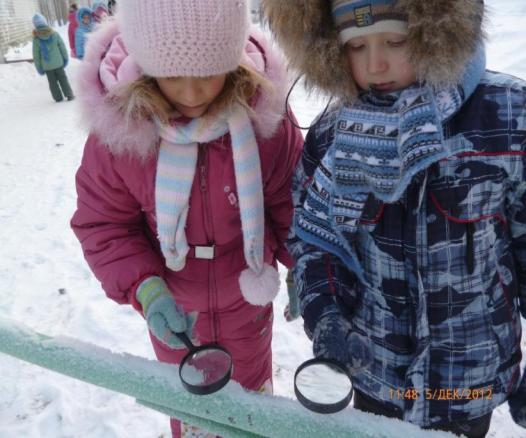 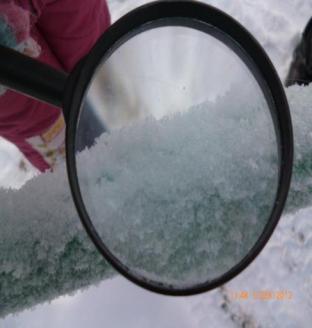 Поиск кристаллов
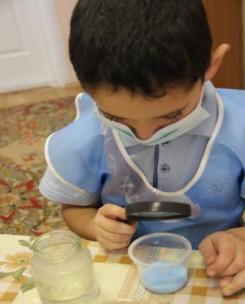 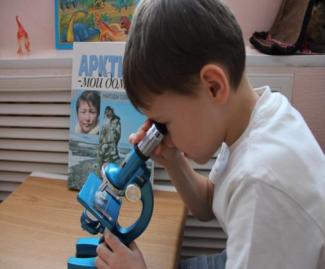 Растворимость кристаллов
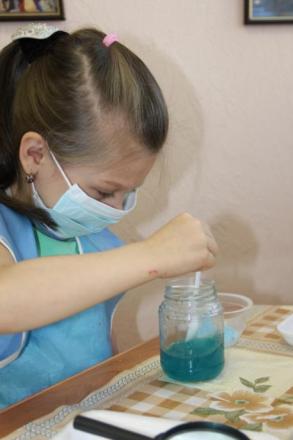 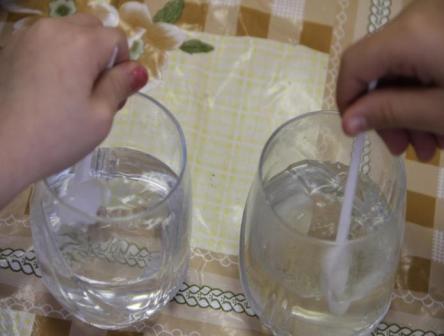 Кристаллизация-выращивание кристаллов
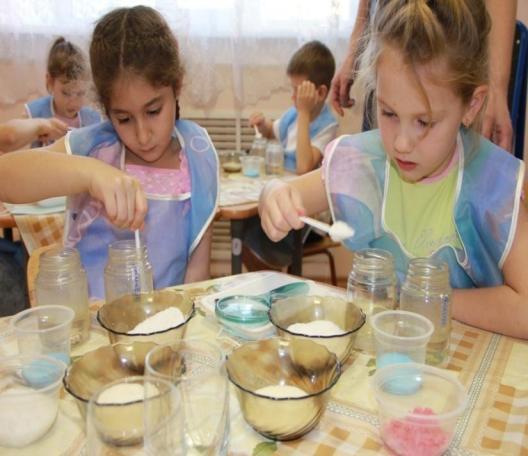 Как кристаллы могут поддерживать  здоровье человека?
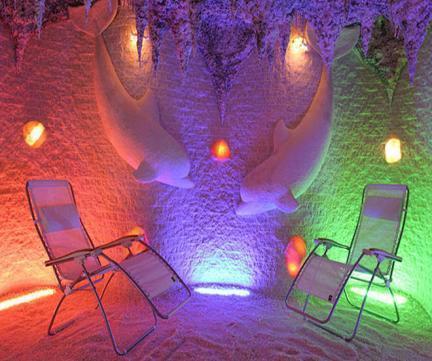 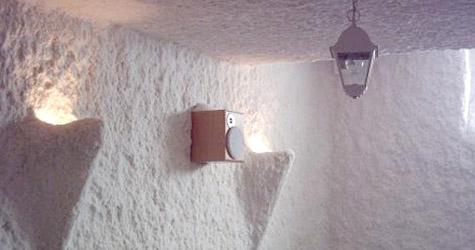 Результат выращивания кристаллов поваренной соли
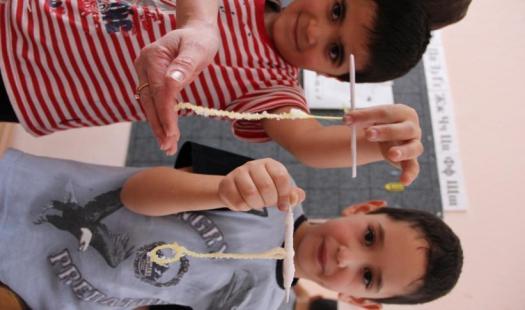 Как растет кристалл
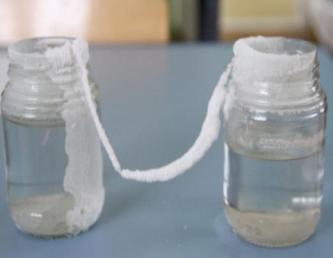 Результат выращивания кристаллов  медного купороса
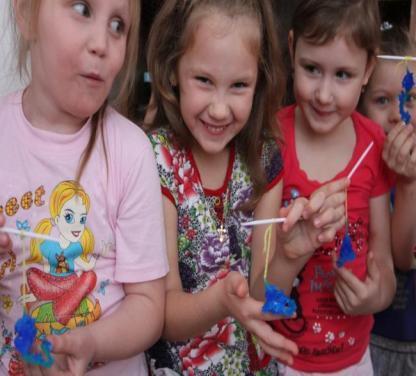 Продукт  исследуемого явления
Выращенный кристалл из медного  купороса
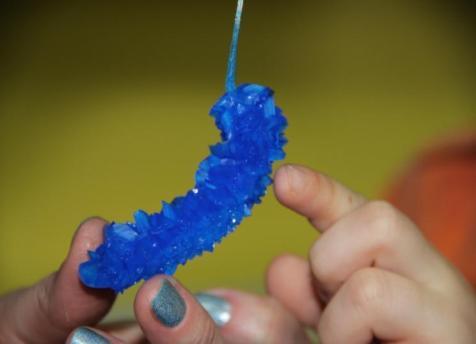 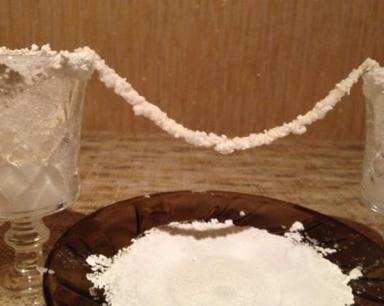 Выращенный кристалл
 из соды
Спасибо за внимание